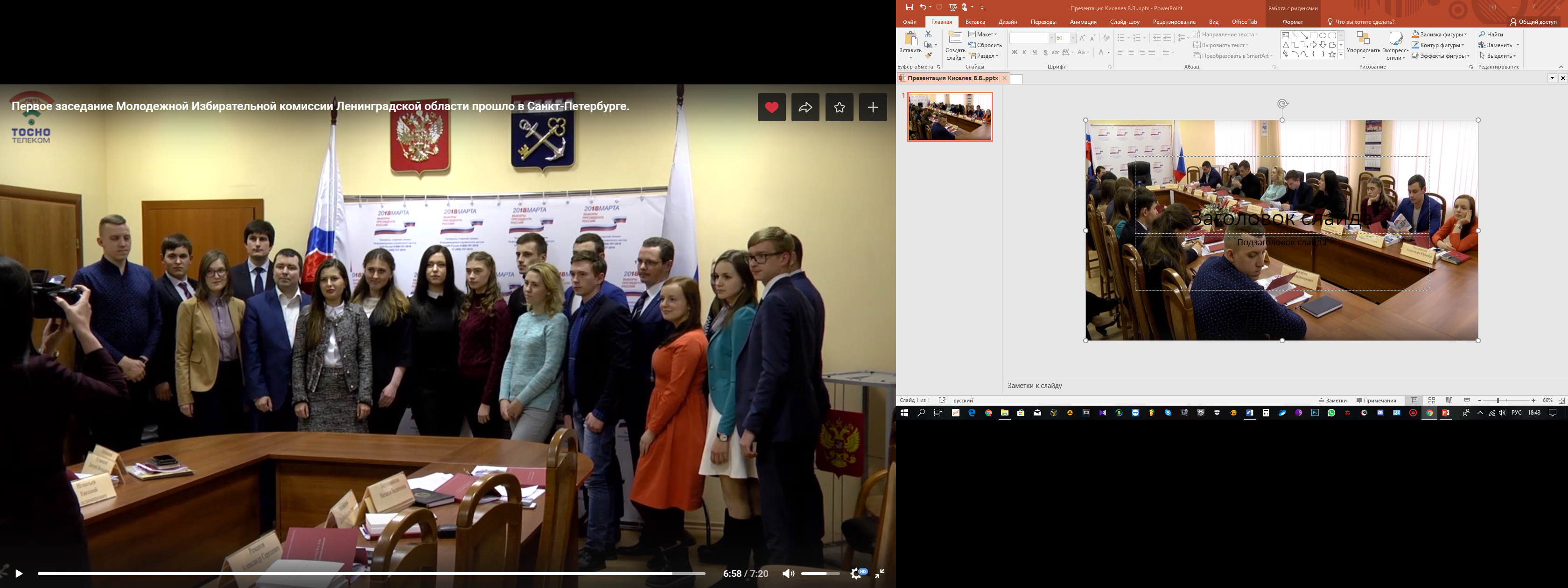 В этой презентации список выполненной работы, как члена Молодежной Избирательной комиссии, Киселева Виталия Валерьевича
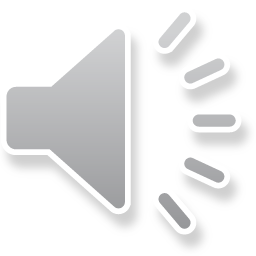 17.01.2018 – Сформирована МИКЛО
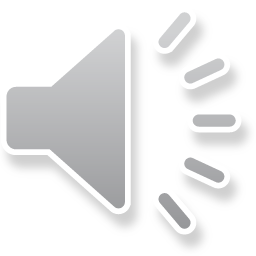 Заседание ИКЛО
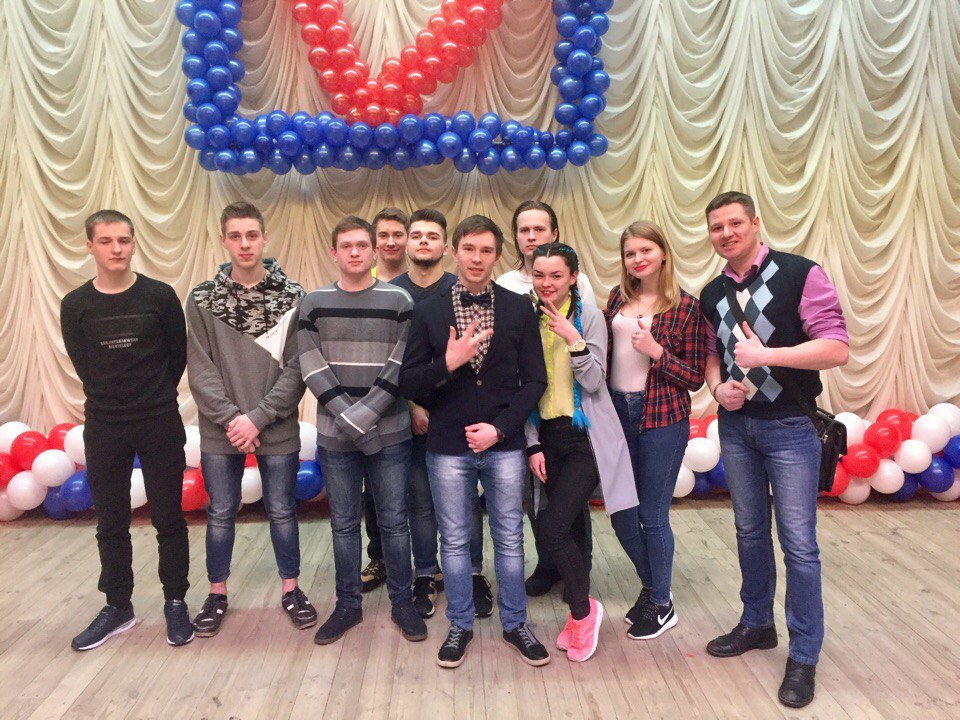 28.02.2018 – X Фестиваль Молодых Избирателей ЛО
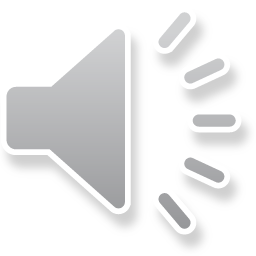 Тосненский районный культурно-спортивный центр
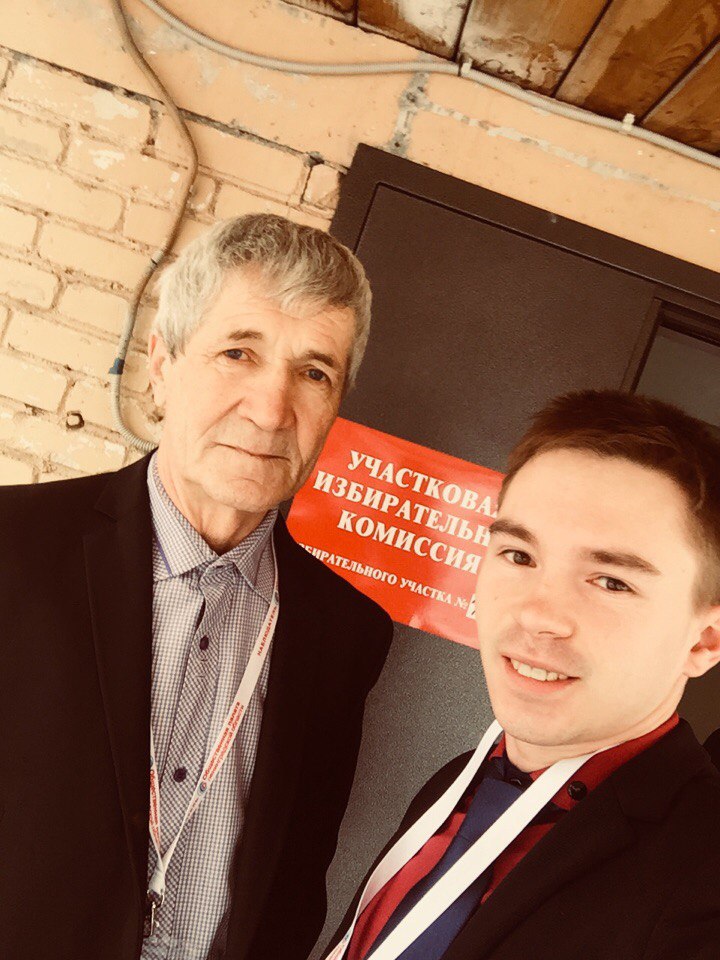 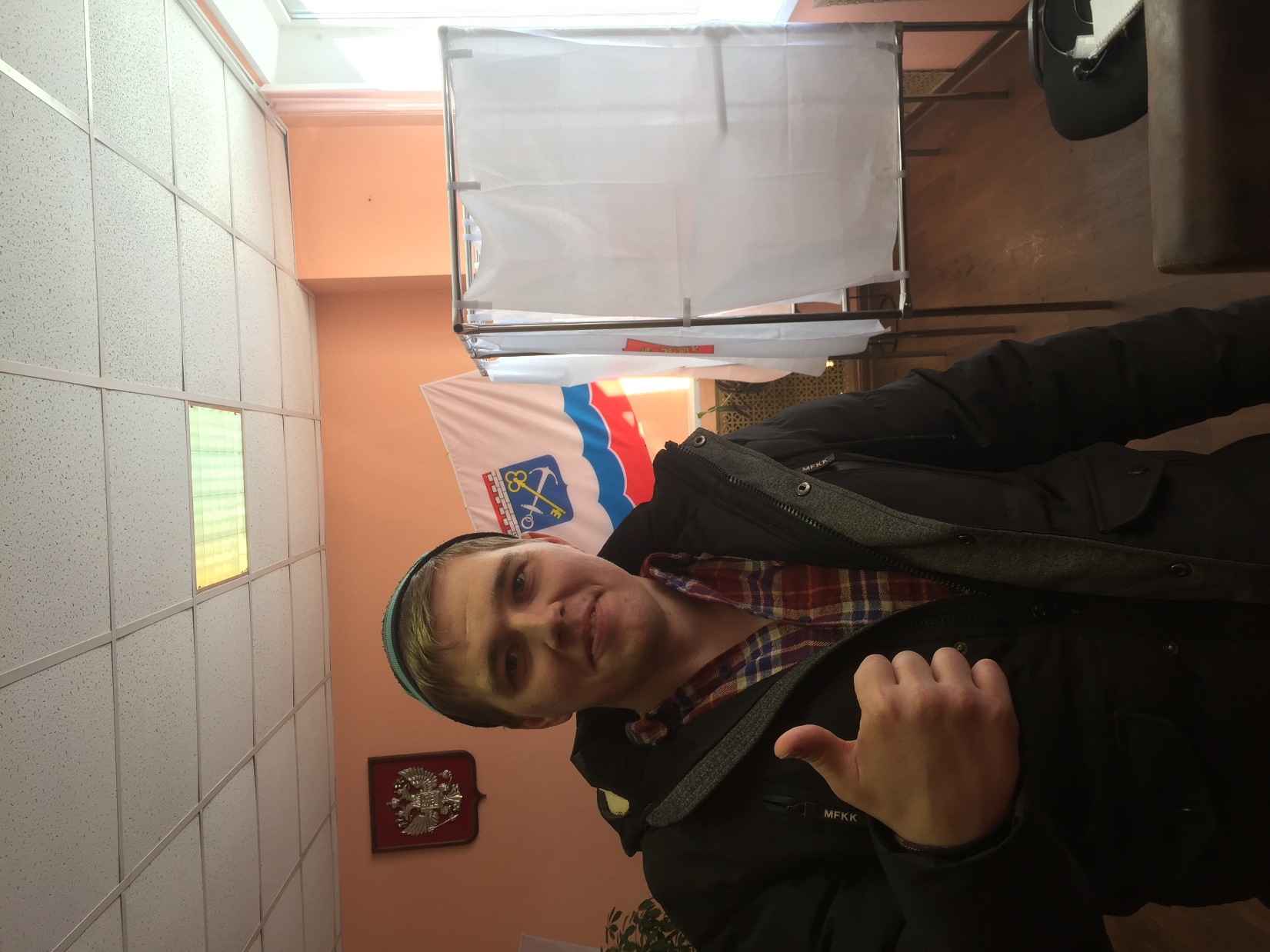 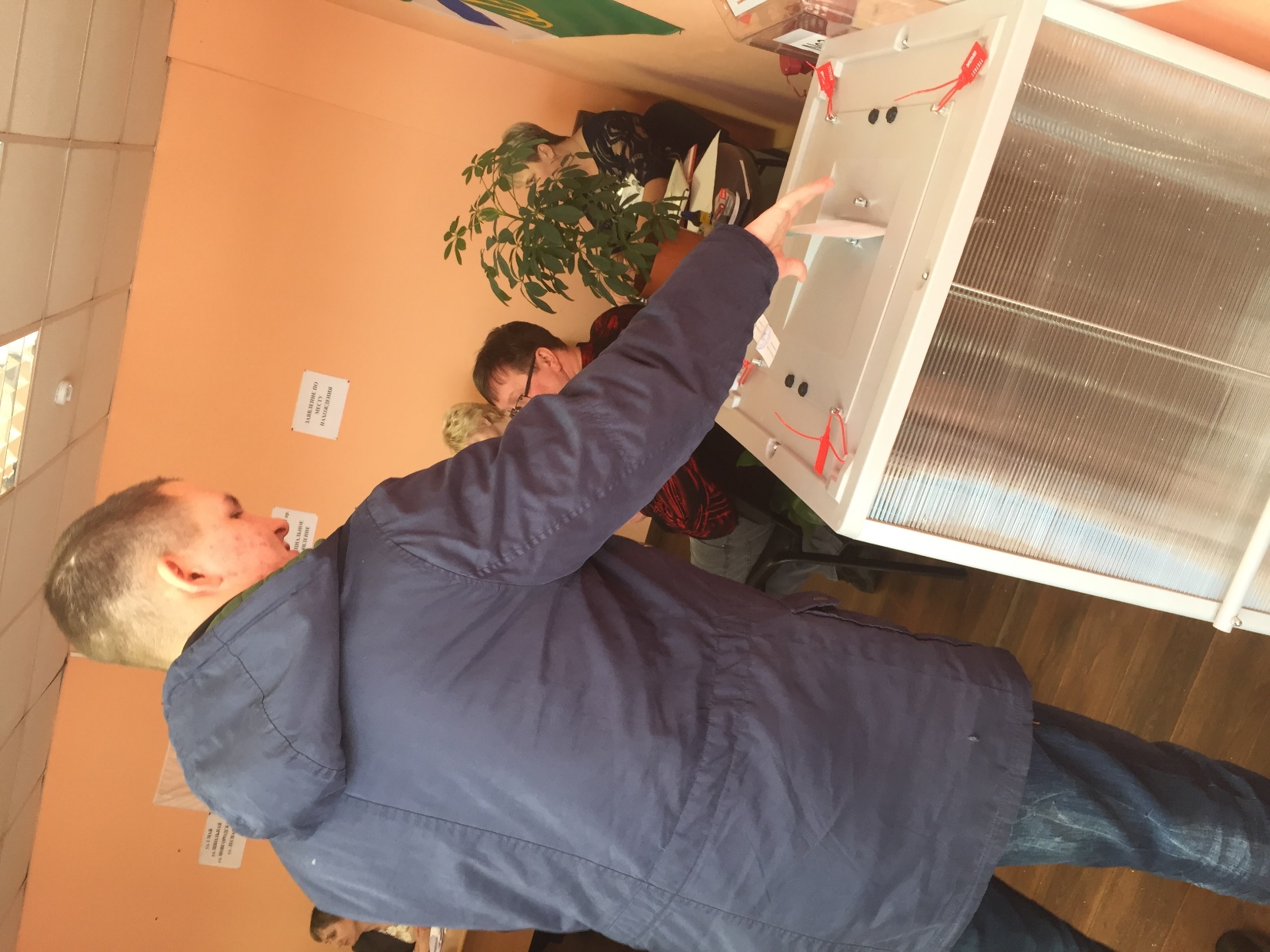 18.03.2018 – Выборы президента РФ
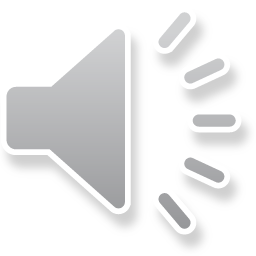 г. Подпорожье участок №720
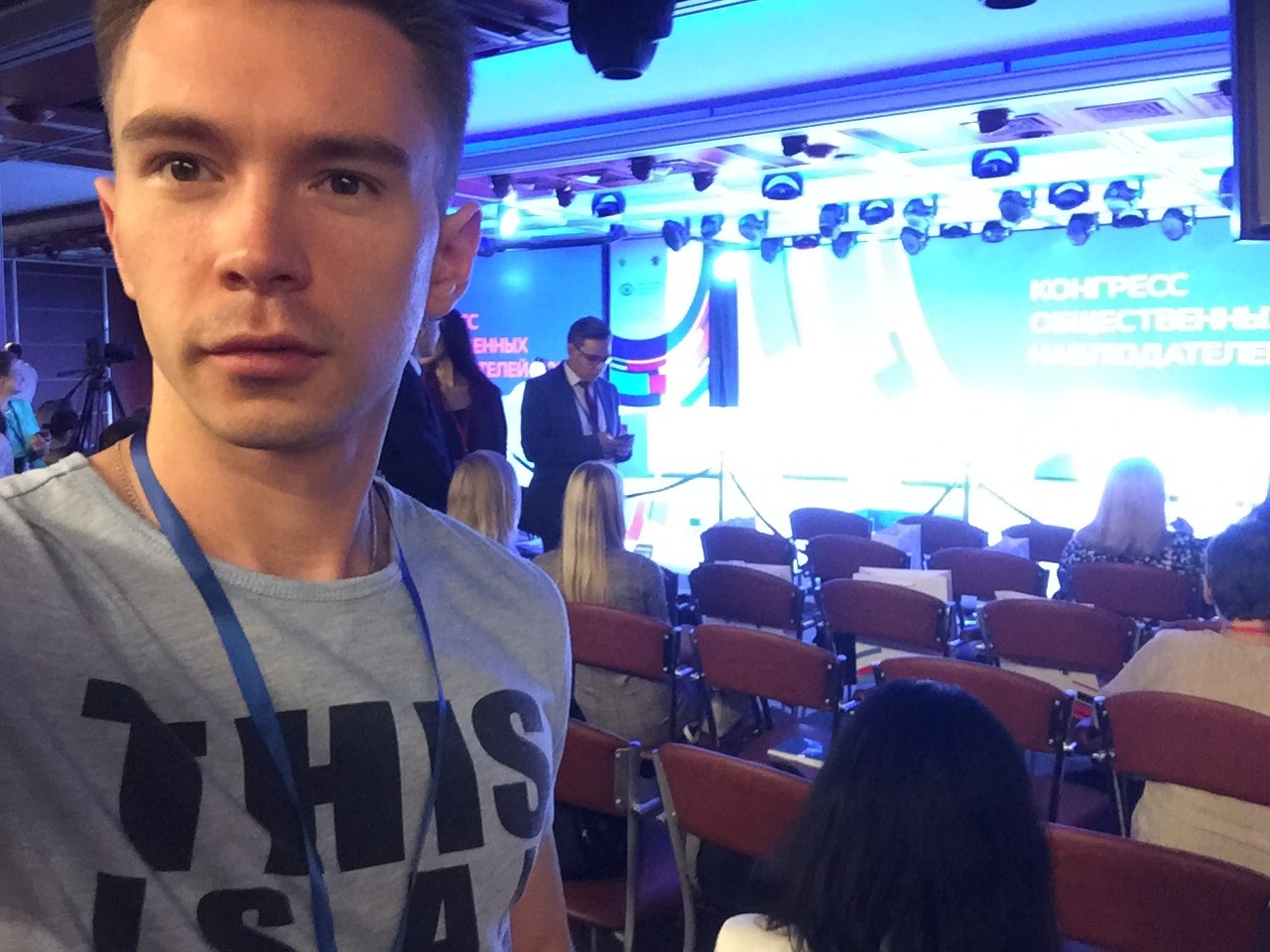 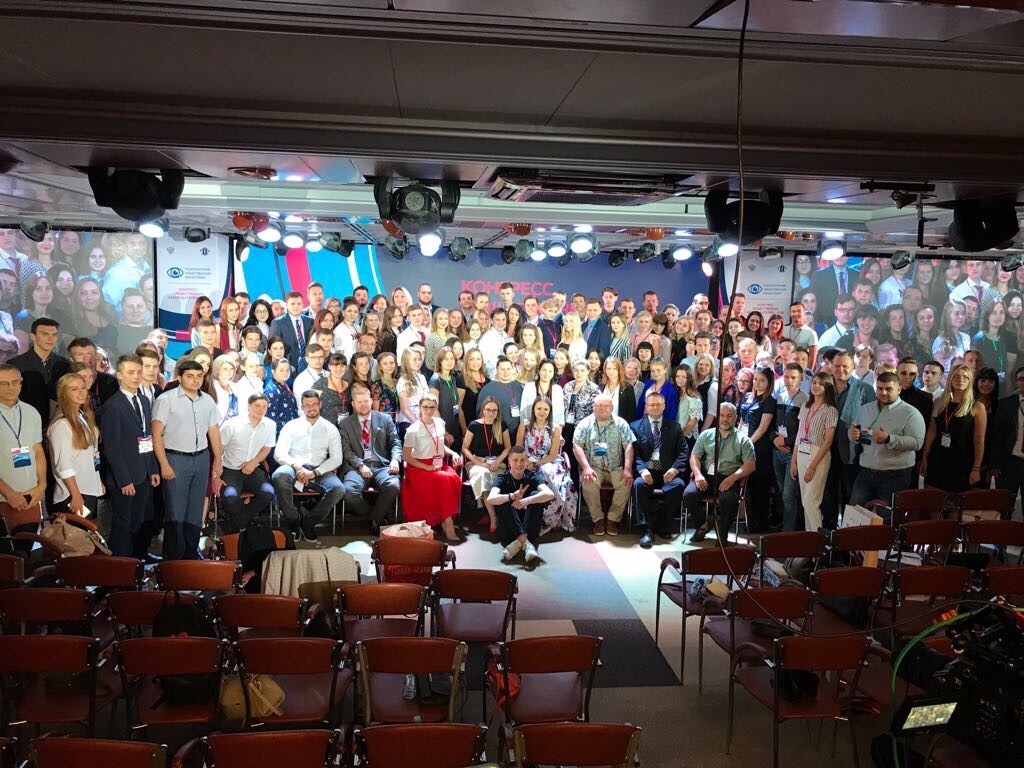 17.08.2018-18.08.2018 – Конгресс общественных наблюдателей
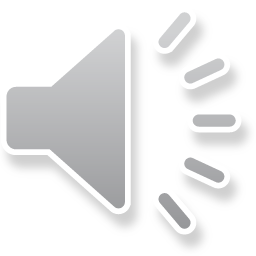 г. Москва
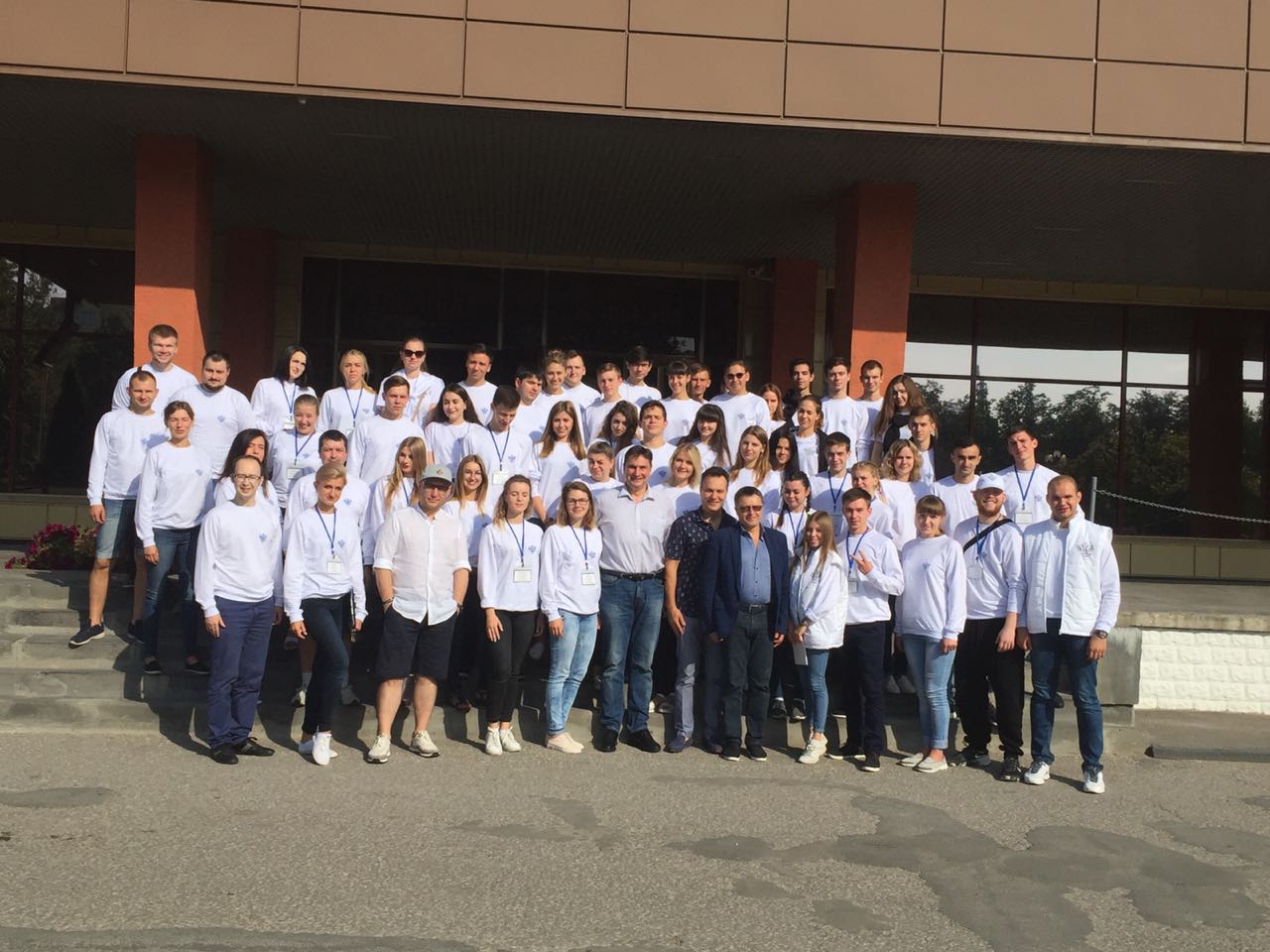 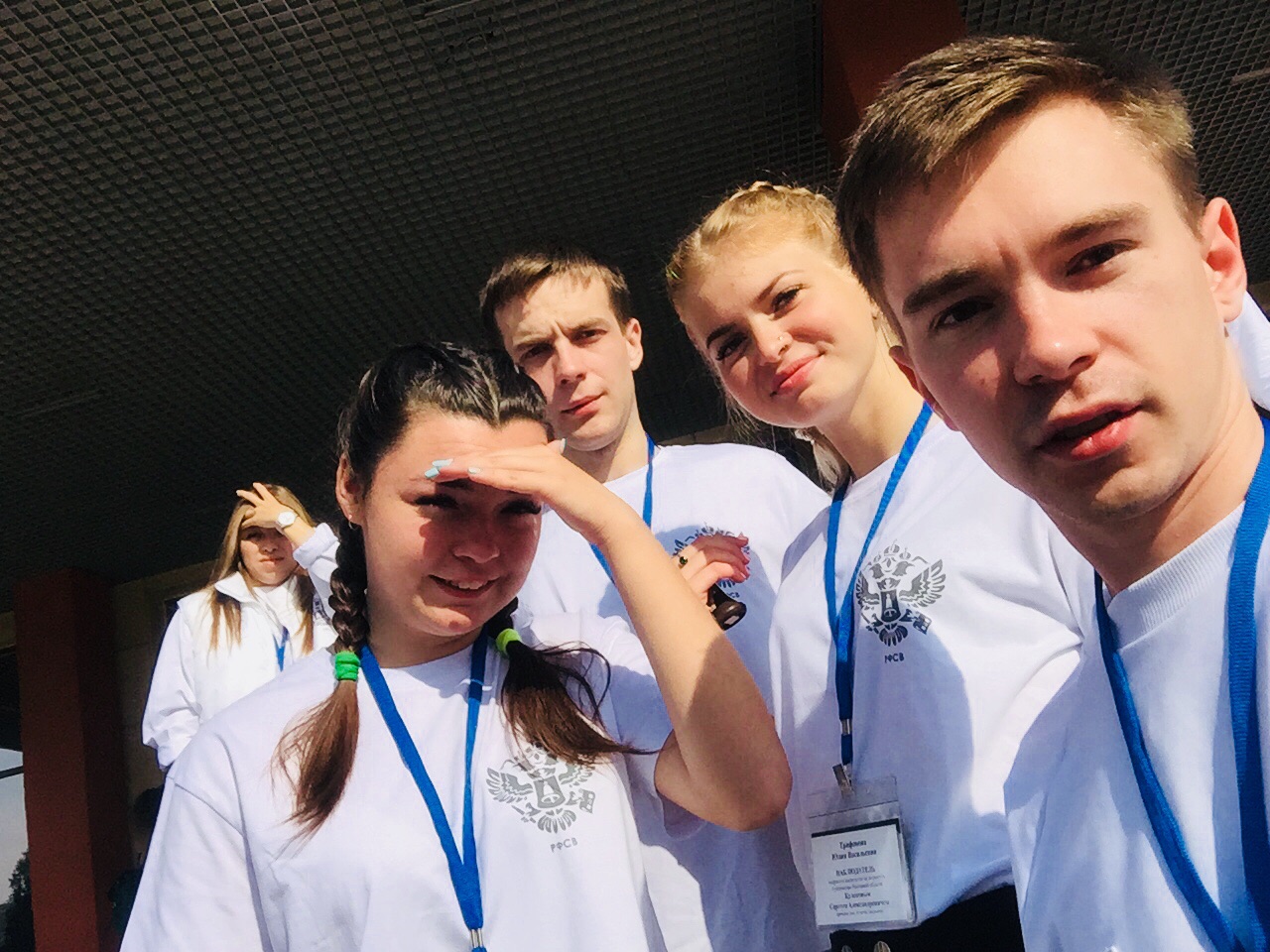 07.09.2018 – 10.09.2018 – Подготовка и участие в выборах губернатора Псковской области
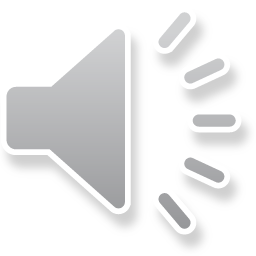 г. Псков
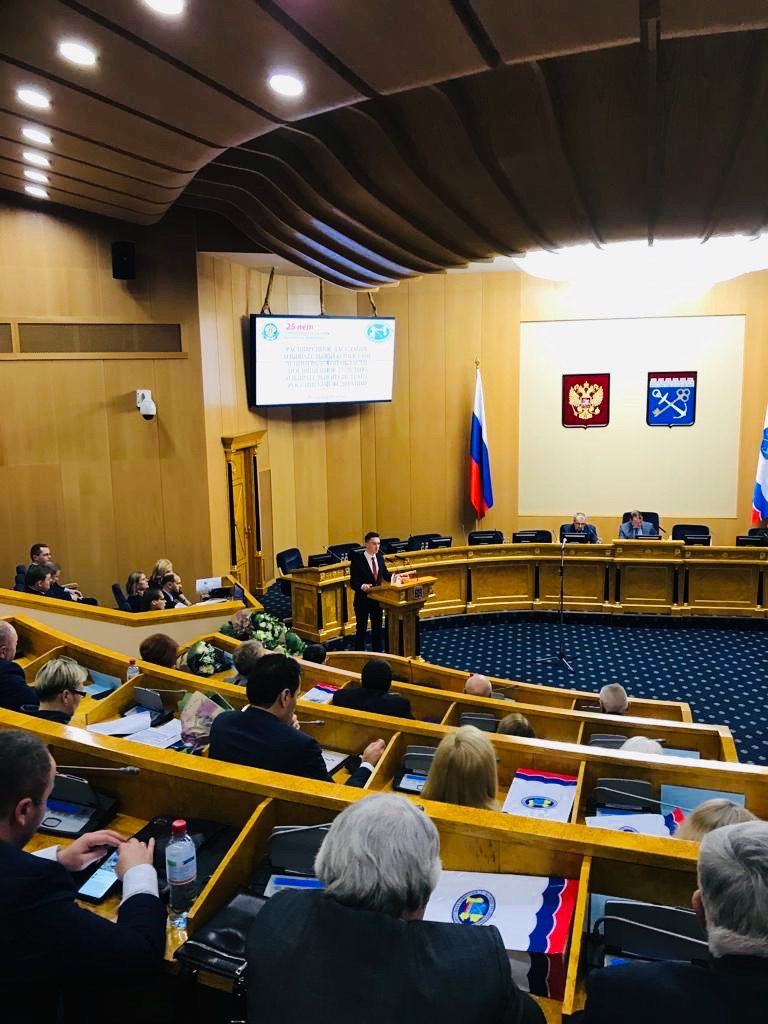 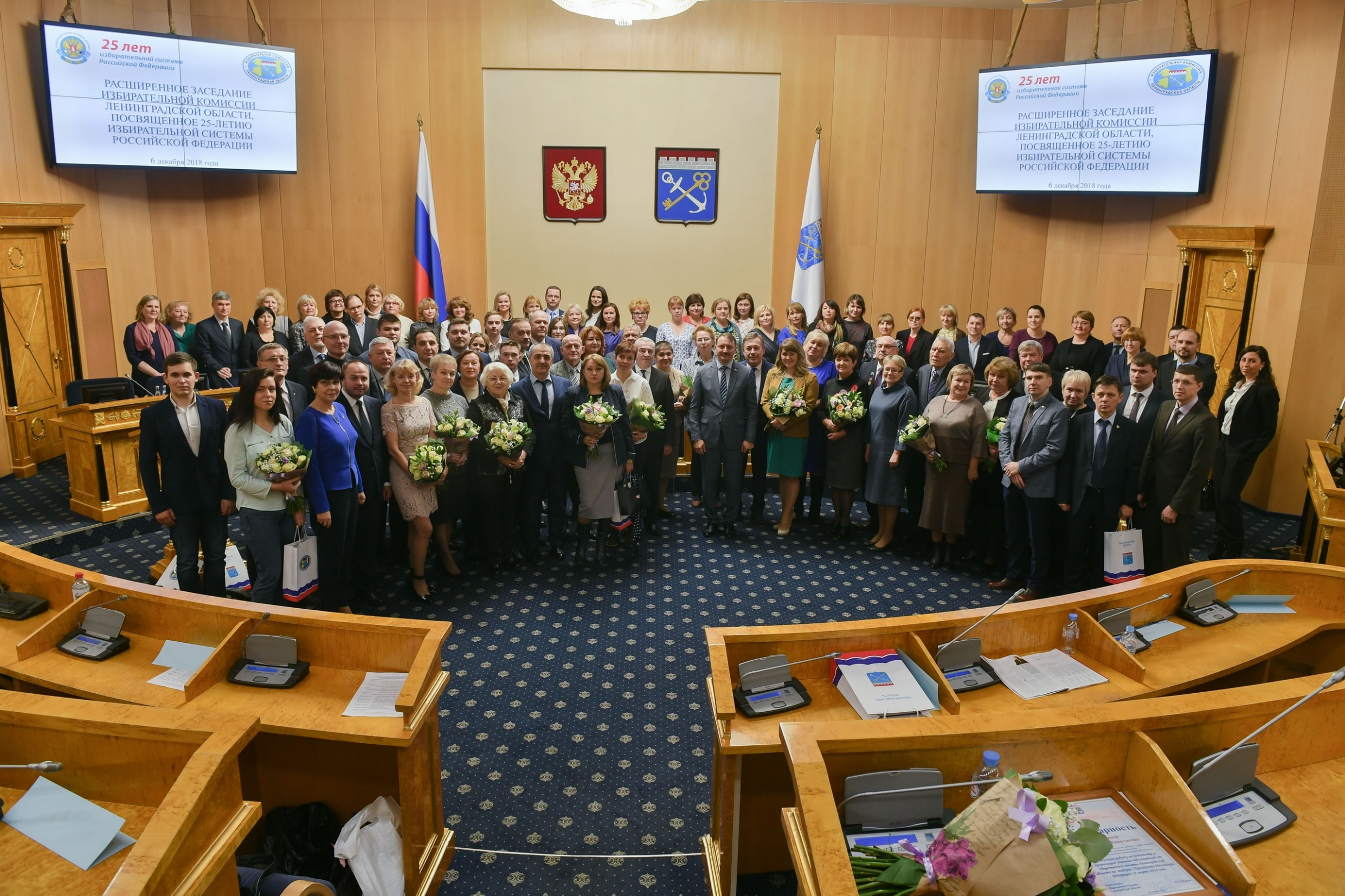 06.12.2018 - Выступление от лица молодежи на 25-тилетие Избирательной системы РФ
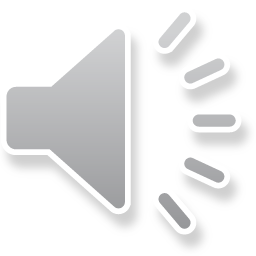 здание Администрации Ленинградской области
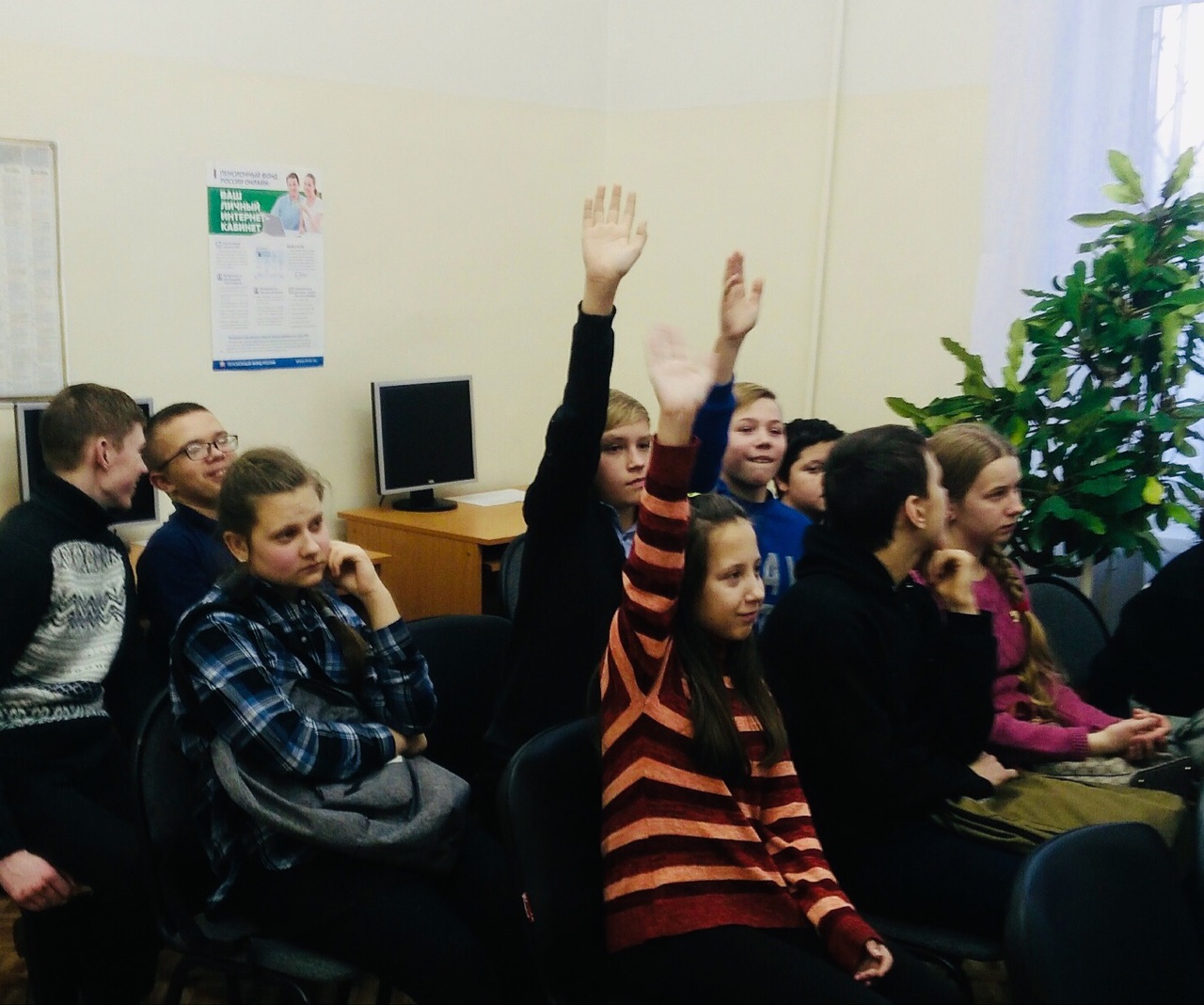 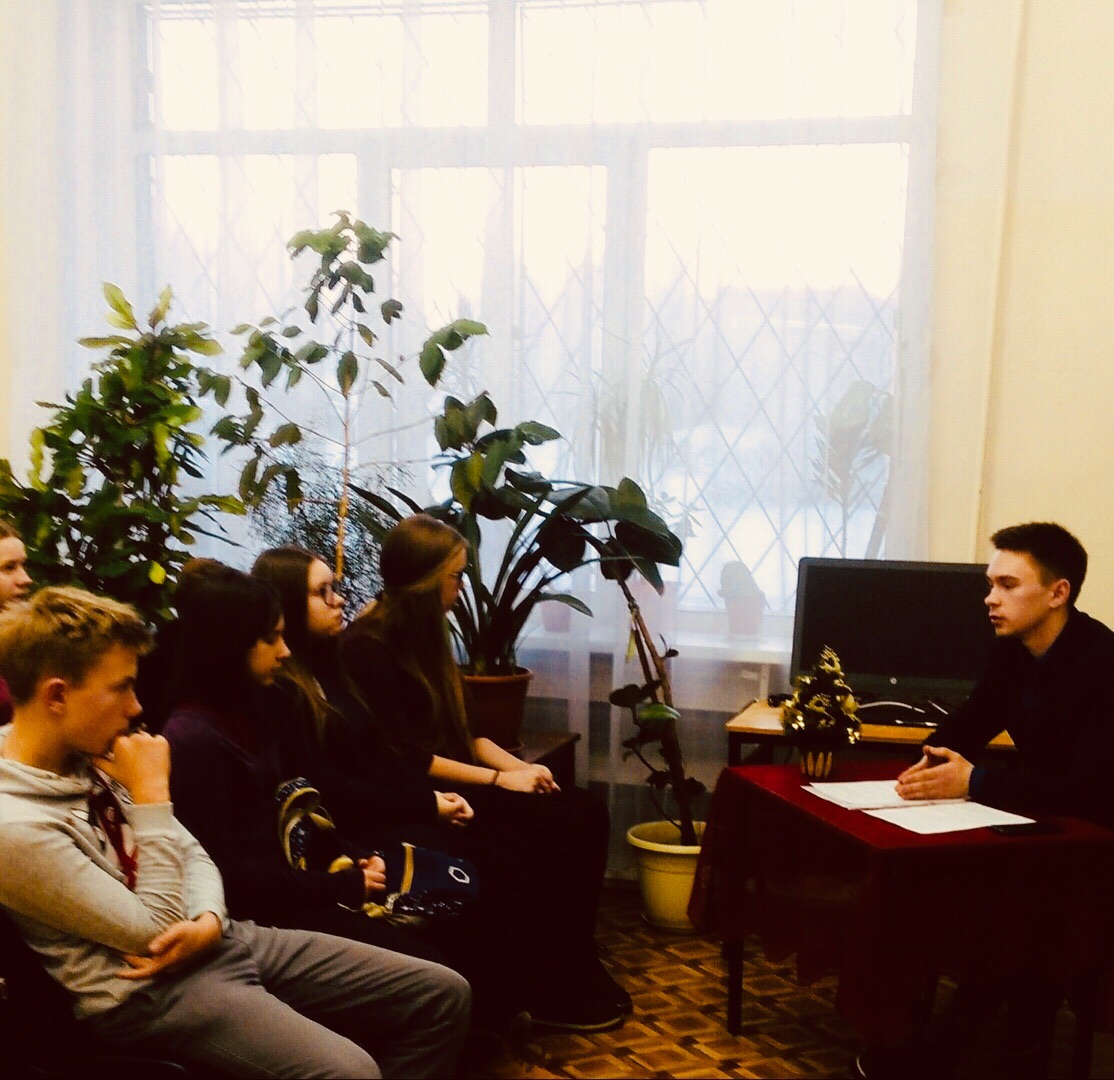 21.12.2018 - Мероприятие, посвященное 25-летию принятия Конституции РФ и избирательной системы РФ
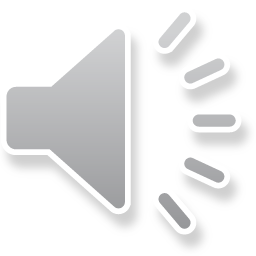 МКУ "Подпорожская центральная районную библиотека"
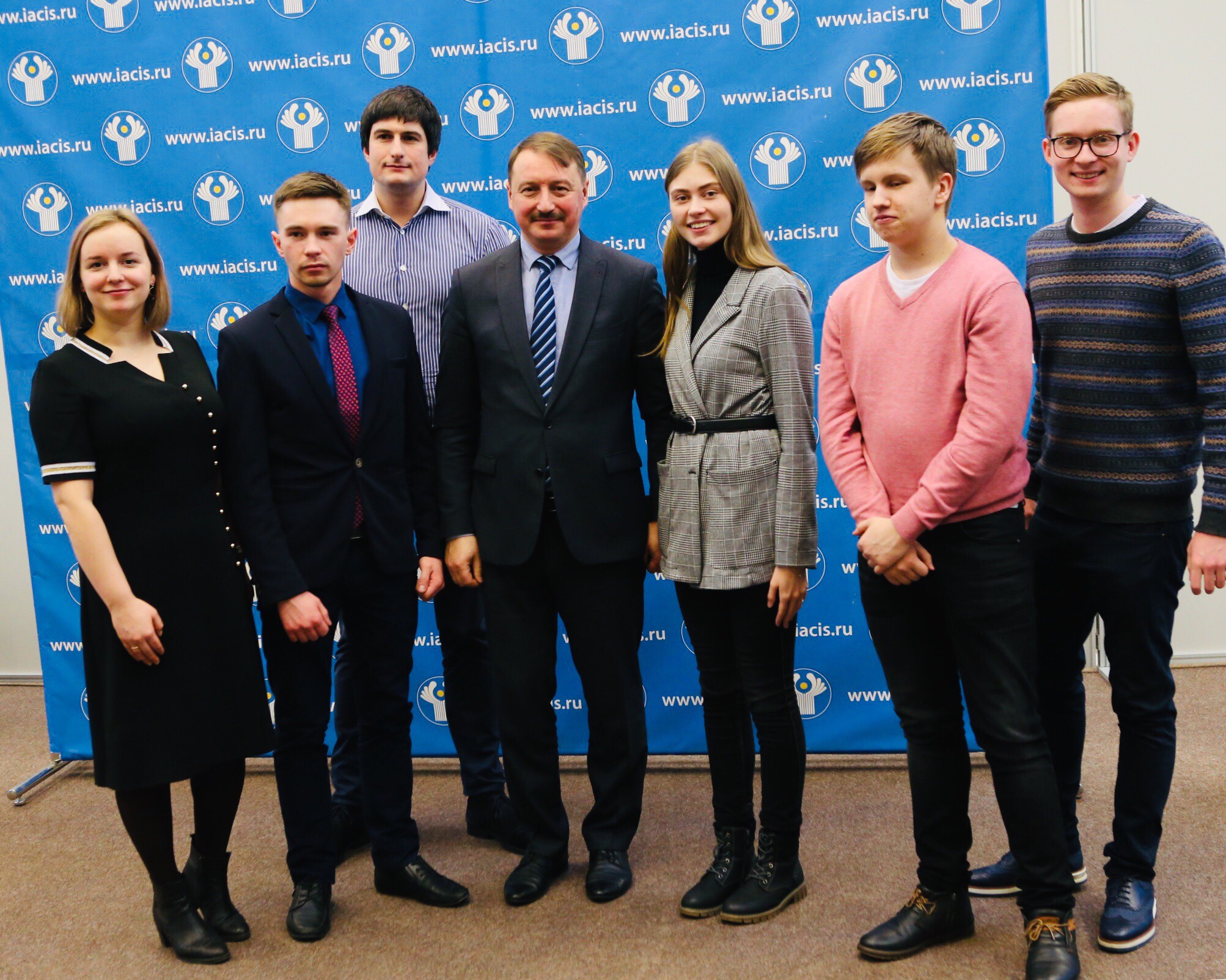 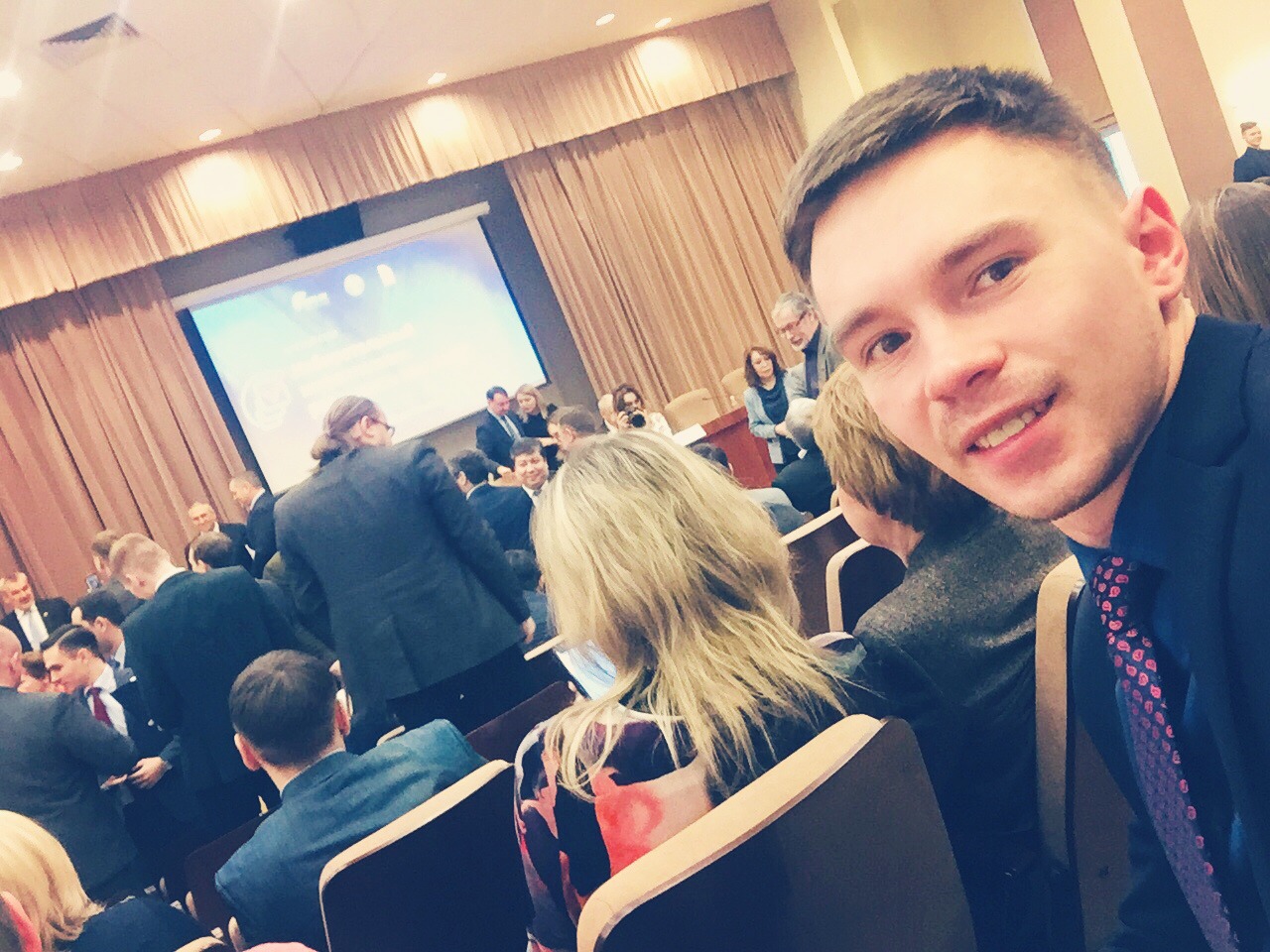 12.02.2019 - Международная конференция, посвященная участию молодежи в электоральном процессе
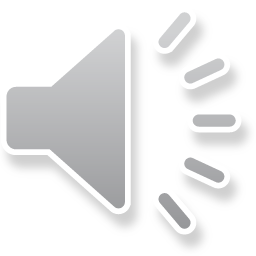 Таврическая гостиница
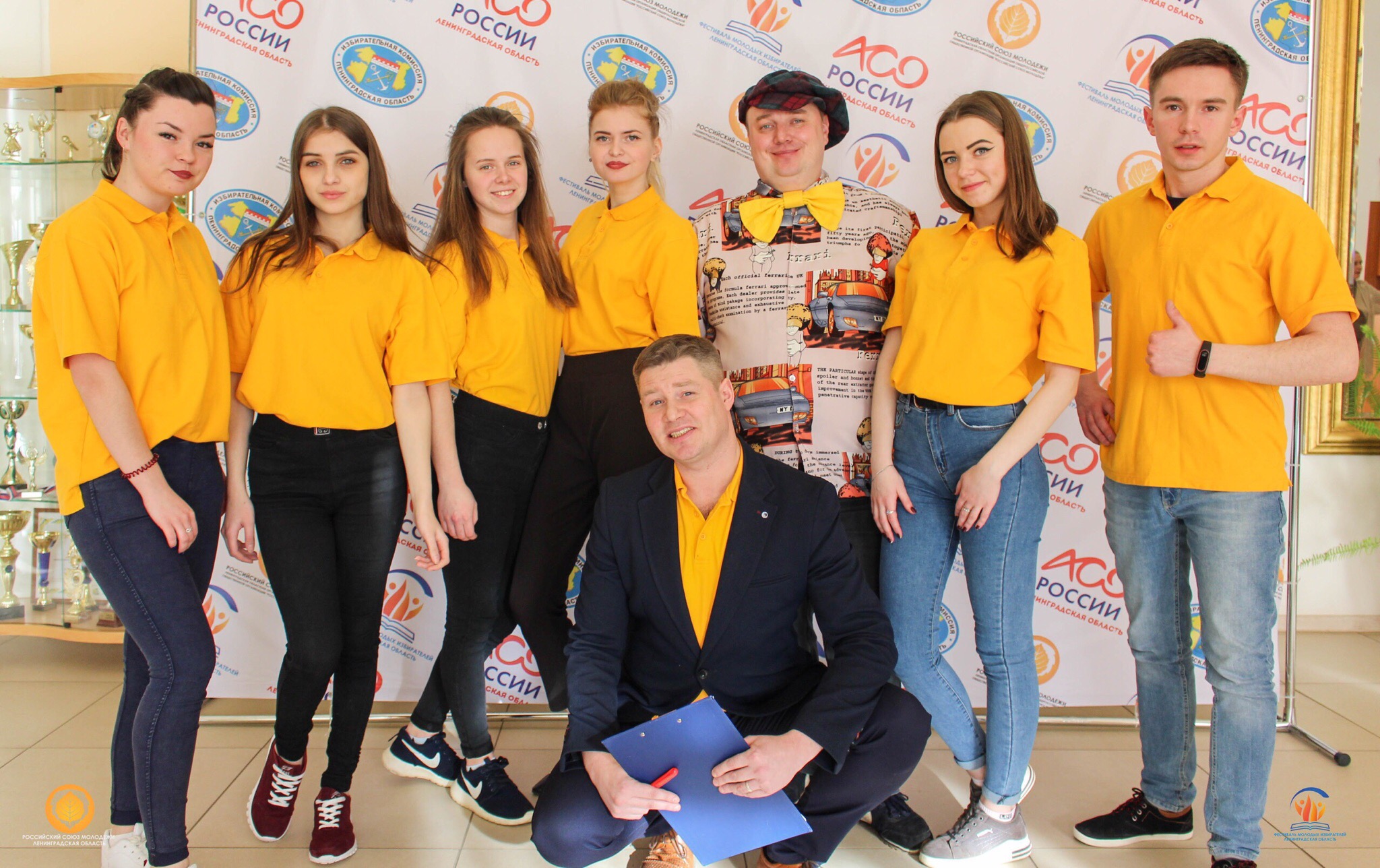 01.03.2019 – XI Фестиваль Молодых Избирателей ЛО
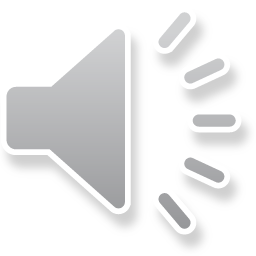 КДК г. Волхов.
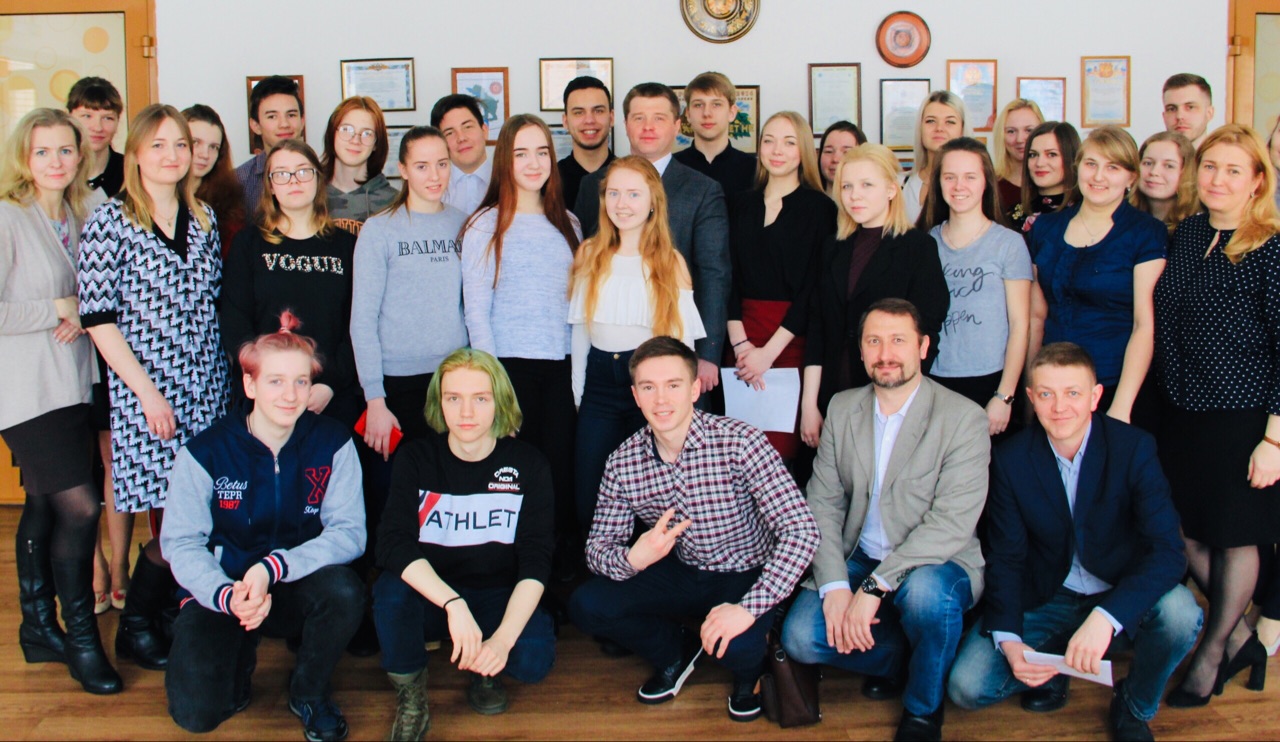 12.03.2019 - рабочее совещание по реализации молодежной политики на территории ЛО и Подпорожского муниципального района
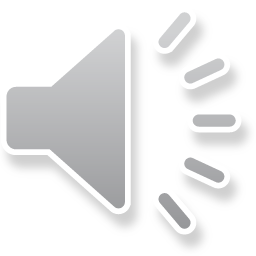 Здание Администрации г. Подпорожья
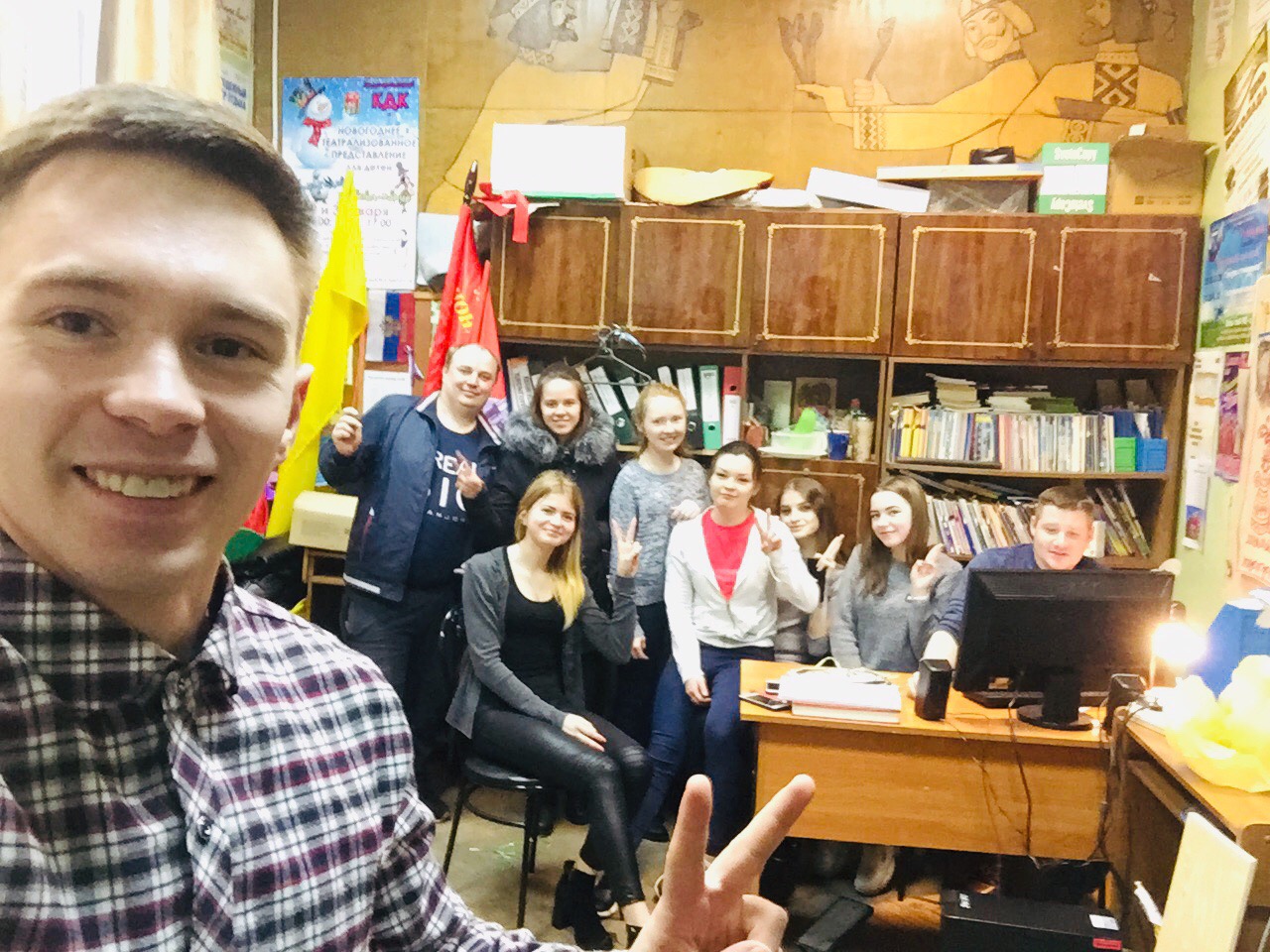 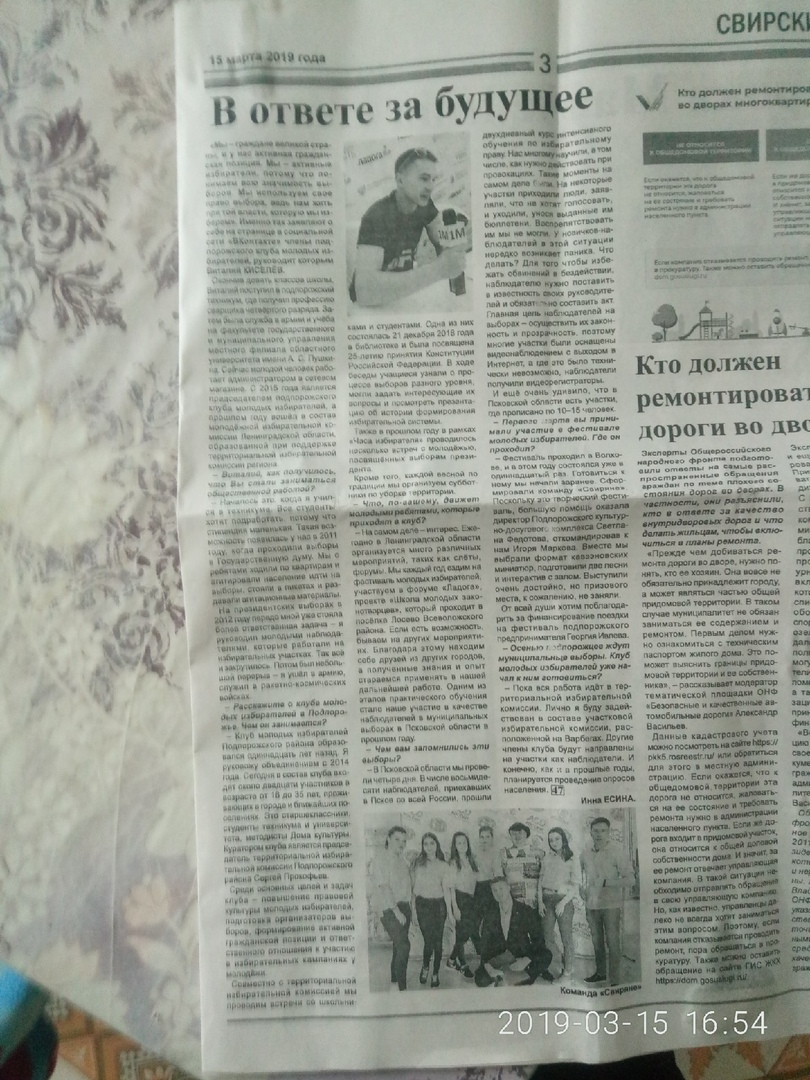 15.03.2019 – Интервью в Подпорожскую газету «Свирские огни», о работе КМИ Подпорожского района
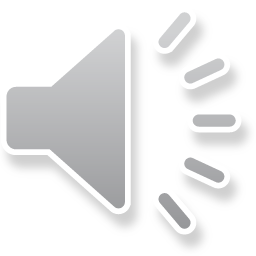 г. Подпрожье, газета «Свирские огни»
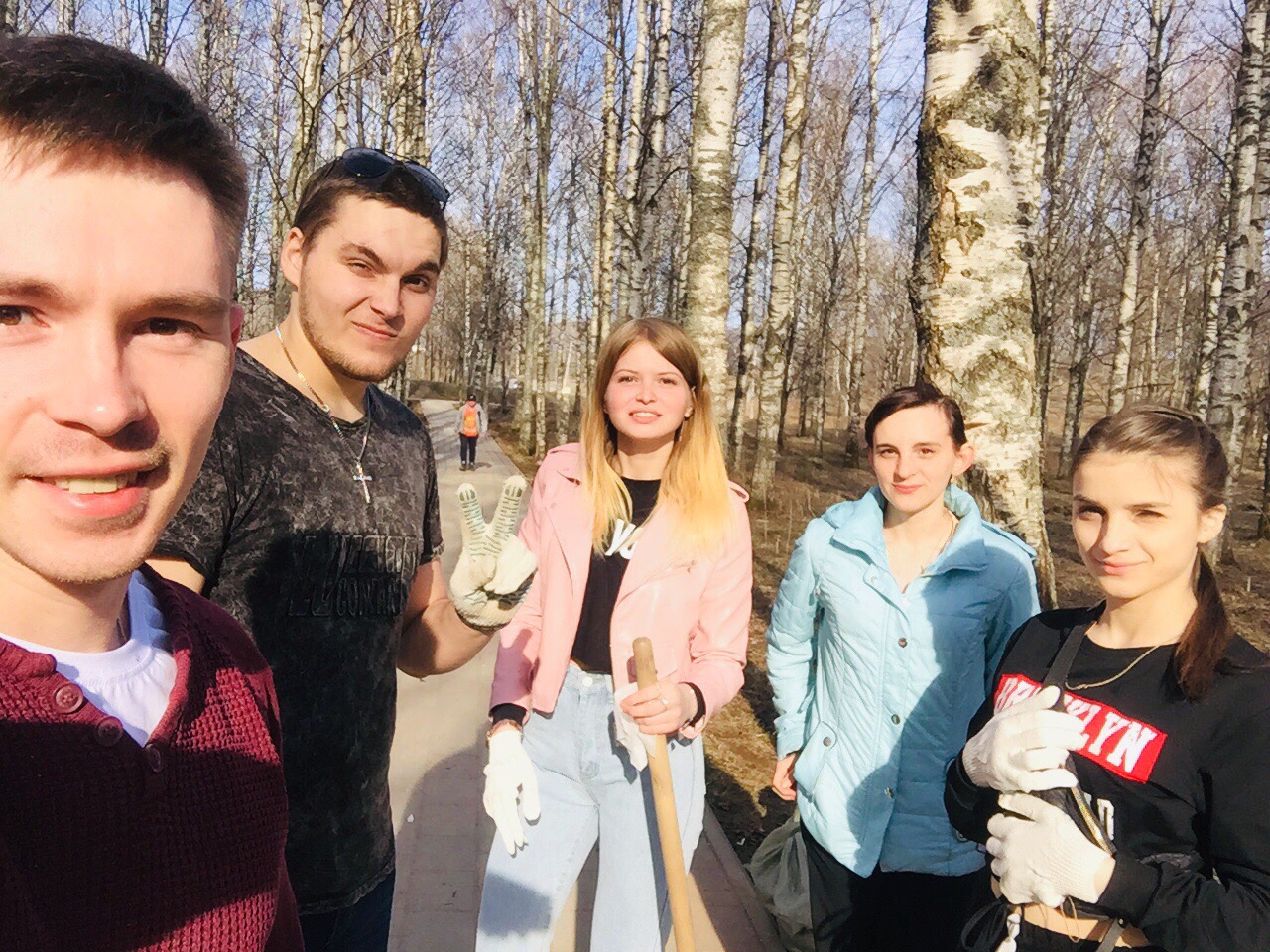 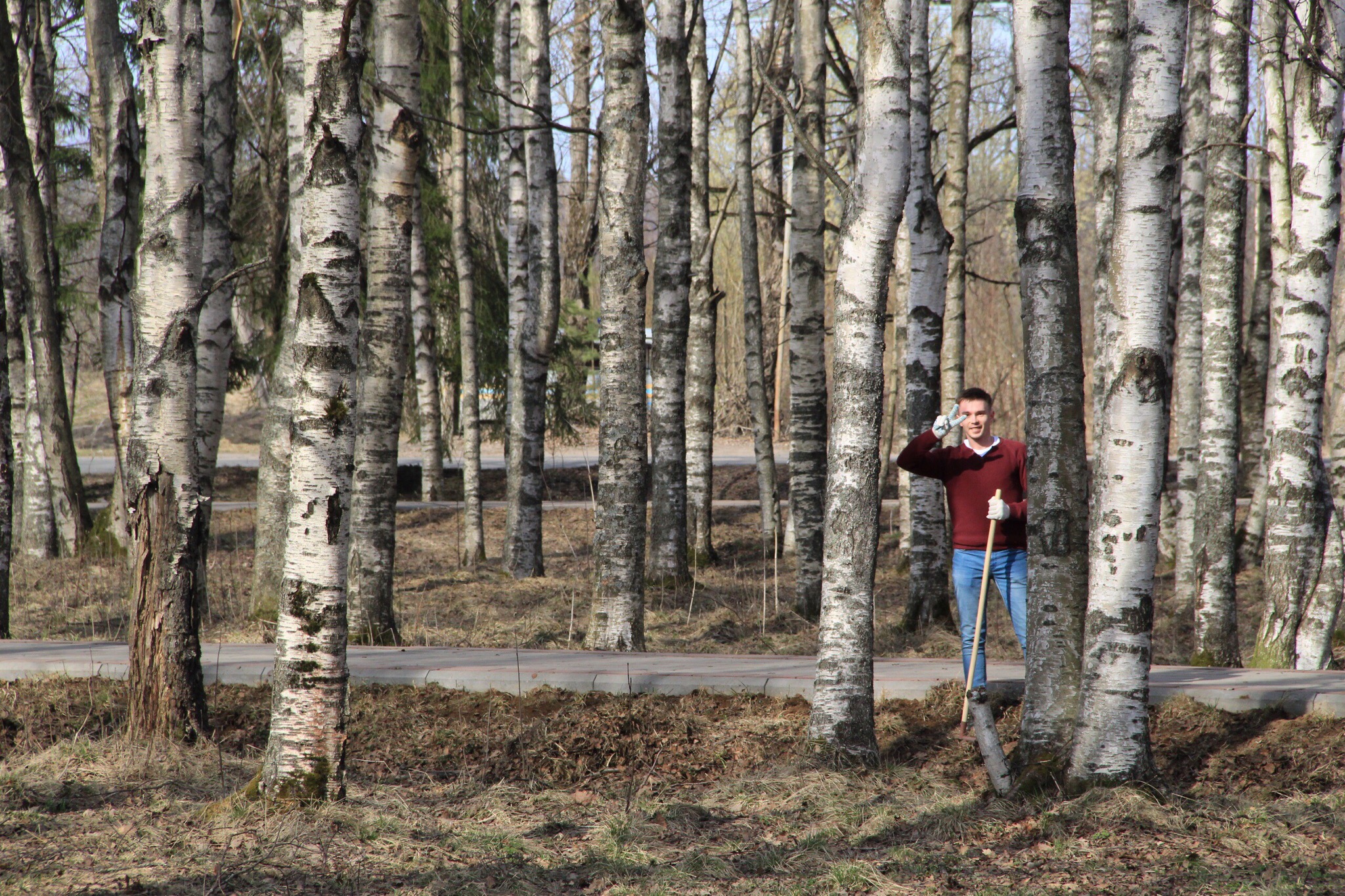 25.03.2019 - в «Чистый четверг», члены клуба КМИ Подпорожского района, участвовали в субботнике. Привели в порядок Березовую рощу.
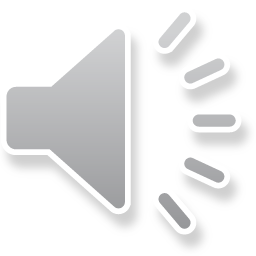 г. Подпрожье, березовая роща
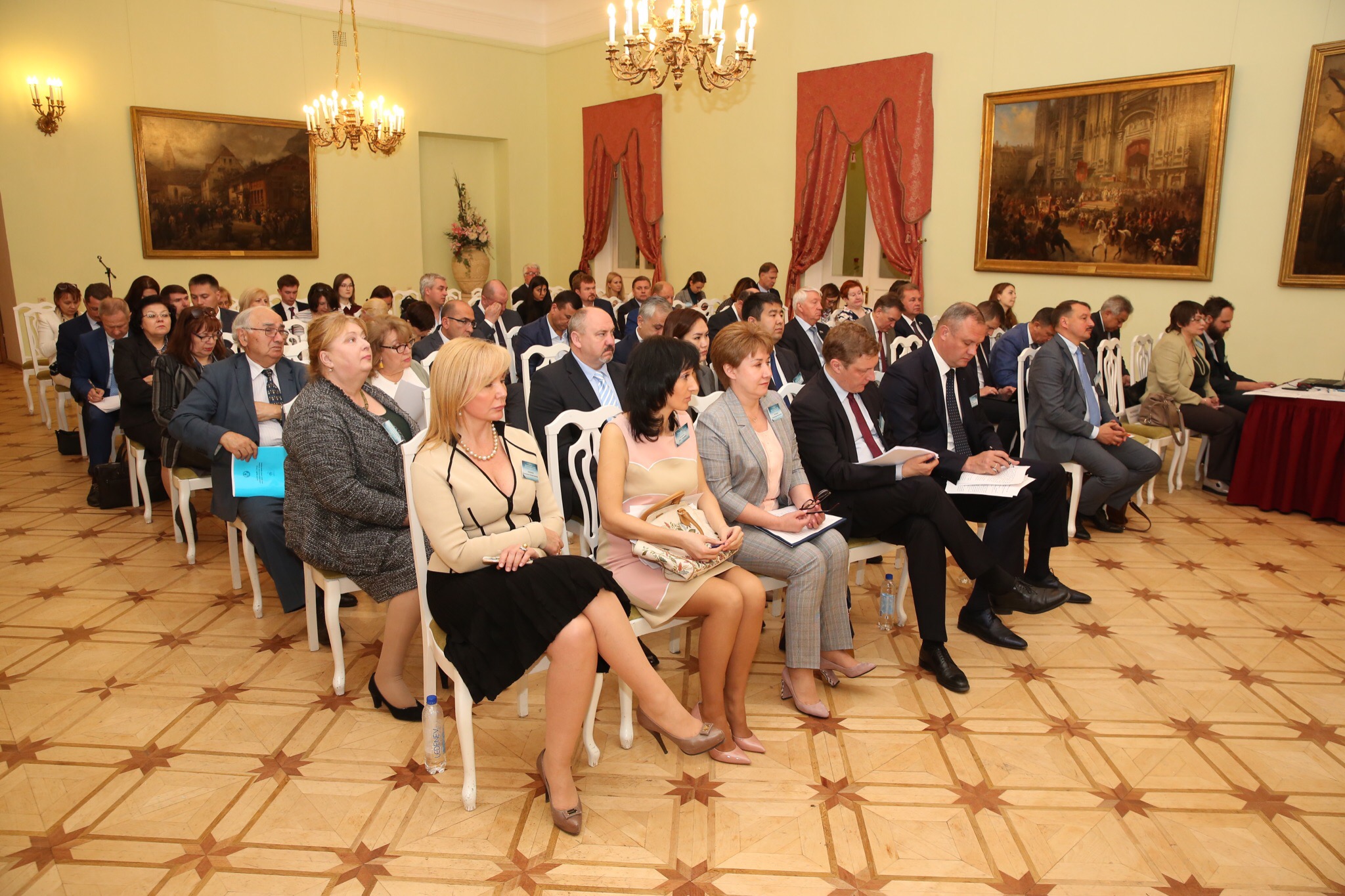 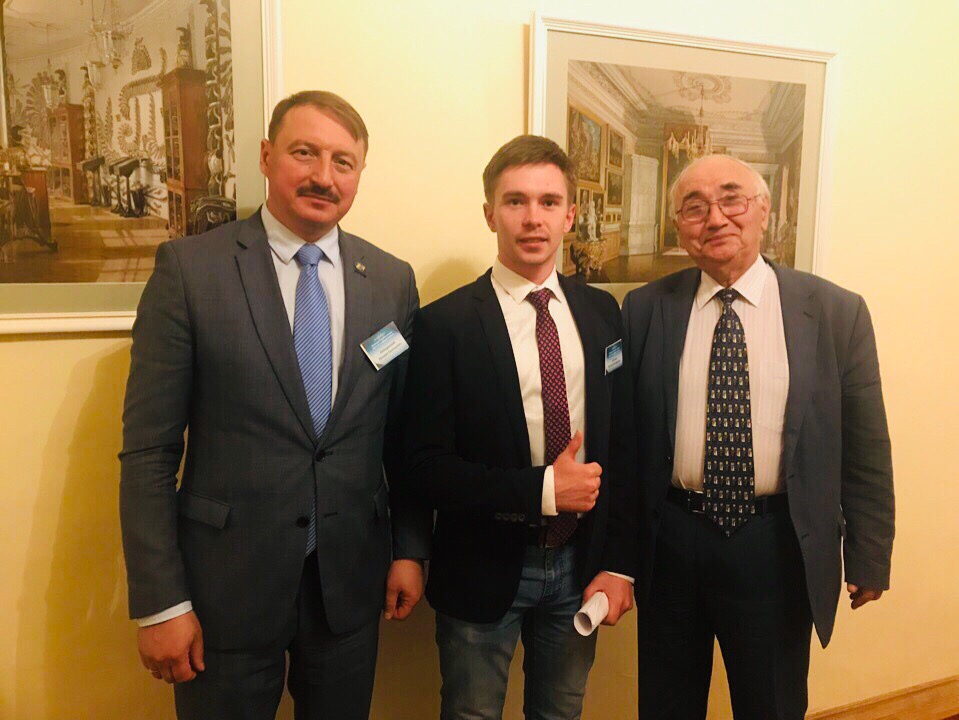 31.05.2019 - Круглый стол «Демократические основы местного самоуправления» г. Гатчина, Гатчинский дворец.
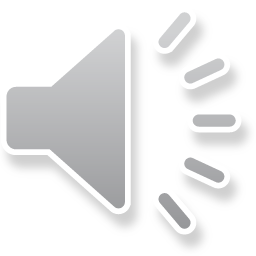 г. Гатчина, Гатчинский дворец
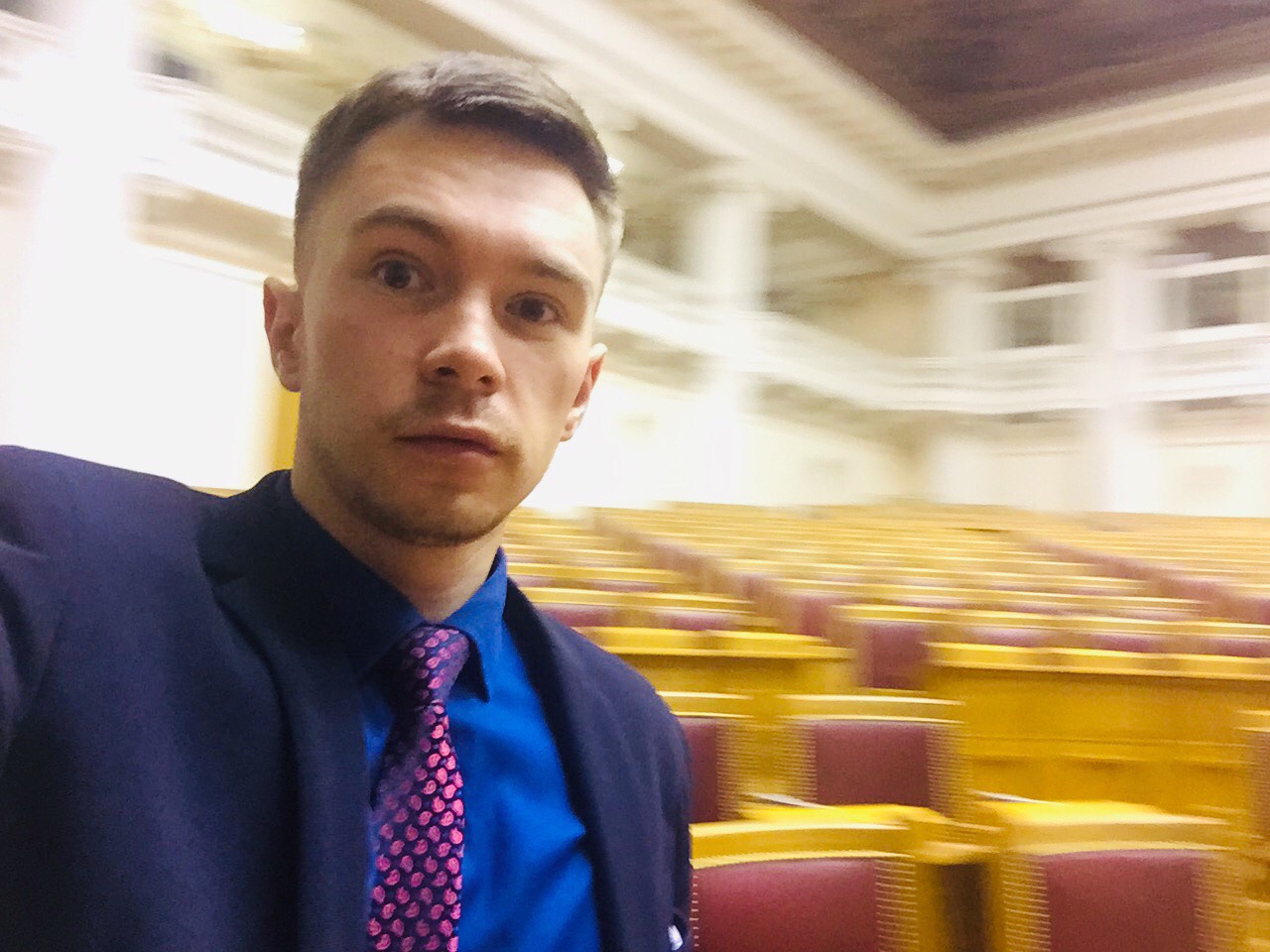 СПАСИБО 
ЗА
 ВНИМАНИЕ
31.05.2019 - Круглый сто «Демократические основы местного самоуправления» г. Гатчина, Гатчинский дворец.
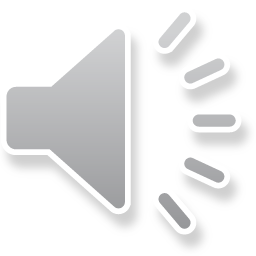 г. Гатчина, Гатчинский дворец